Questions?
Setting a reward function, with and without subgoals

Difference between agent and environment

AI for games, Roomba

Markov Property
Broken Vision System

Exercise 3.5: agent doesn’t improve

Constructing state representation
Unfortunately, interval estimation methods are problematic in practice because of the complexity of the statistical methods used to estimate the confidence intervals.

 There is also a well-known algorithm for computing the Bayes optimal way to balance exploration and exploitation. This method is computationally intractable when done exactly, but there may be efficient ways to approximate it.
Bandit Algorithms
Goal: minimize regret
Regret: defined in terms of average reward
Average reward of best action is μ* and any other action j as μj. There are K total actions. Tj(n) is # times tried action j during our n executed actions.
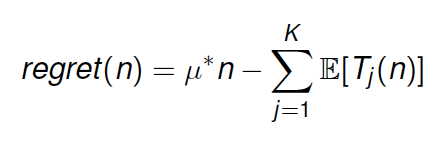 UCB1
Calculate confidence intervals (leverage Chernoff-Hoeffding bound)
For each action j, record average reward xj and the number of times we’ve tried it as nj. n is the total number of actions we’ve tried.
Try the action that maximizes
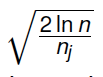 xj+
UCB1 regret
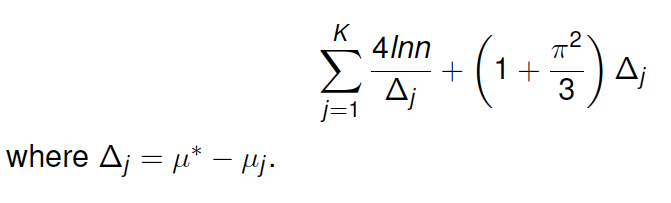 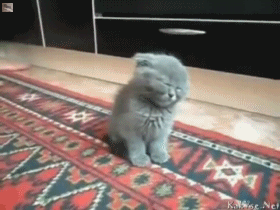 UCB1 - Tuned
Can compute sample variance for each action, σj







Easy hack for non-stationary environments?
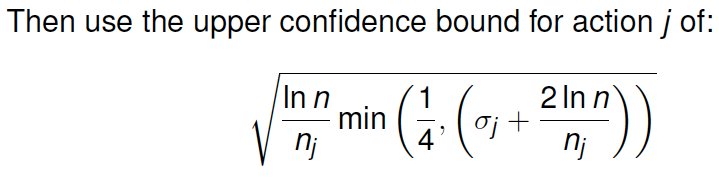 Adversarial Bandits
Optimism can be naïve




Reward vectors must be fixed in advance of the algorithm running. 
Payoffs can depend adversarially on the algorithm the player decides to use. 
Ex: if the player chooses the strategy of always picking the first action, then the adversary can just make that the worst possible action to choose. 
Rewards cannot depend on the random choices made by the player during the game.
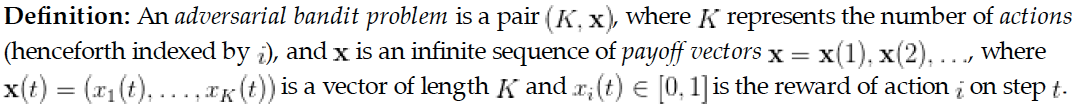 Why can’t the adversary just make all the payoffs zero? (or negative!)
Why can’t the adversary just make all the payoffs zero? (or negative!)
In this event the player won’t get any reward, but he can emotionally and psychologically accept this fate. If he never stood a chance to get any reward in the first place, why should he feel bad about the inevitable result? 
What a truly cruel adversary wants is, at the end of the game, to show the player what he could have won, and have it far exceed what he actually won. In this way the player feels regret for not using a more sensible strategy, and likely returns to the casino to lose more money. 
The trick that the player has up his sleeve is precisely the randomness in his choice of actions, and he can use its objectivity to partially overcome even the nastiest of adversaries.
Exp3: Exponential-weight algorithm for Exploration and Exploitation
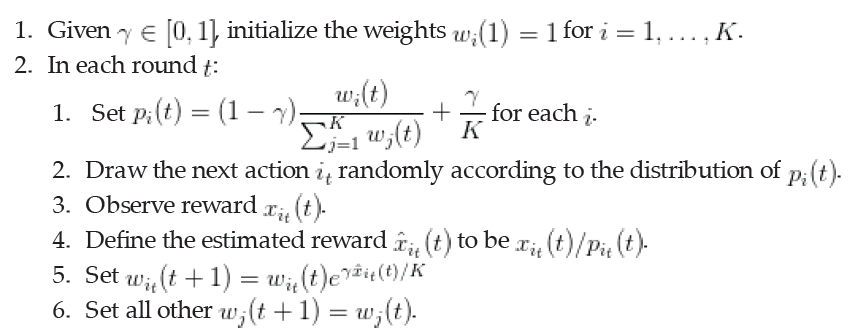 k-Meterologists Problem
ICML-09, Diuk, Li, and Leffler

Imagine that you just moved to a new town that has multiple (k) radio and TV stations. Each morning, you tune in to one of the stations to find out what the weather will be like. Which of the k different meteorologists making predictions every morning is the most trustworthy? Let us imagine that, to decide on the best meteorologist, each morning for the first M days you tune in to all k stations and write down the probability that each meteorologist assigns to the chances of rain. Then, every evening you write down a 1  if it rained, and a 0  if it didn’t. Can this data be used to determine who is the best meteorologist?

Related to expert algorithm selection
PAC Subset Selection in Stochastic Multi-armed Bandits
ICML-12
Select best subset of m arms out of n possible arms
Sutton & Barto: Chapter 3
Defines the RL problem
Solution methods come next 
what does it mean to solve an RL problem?
Discounting
Discount factor: γ
Discounted Return:


t could go to infinity or γ could be 1, but not both…
What do values of γ at 0 and 1 mean?
Is γ pre-set or tuned?
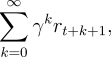 =
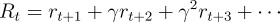 Episodic vs. Continuing
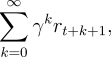 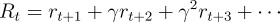 =
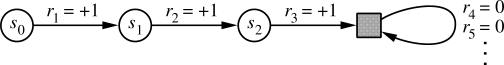 Markov Property
One-step dynamics




Why useful? Where would it be true?
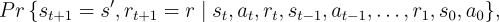 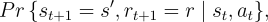 Value Functions
Maximize Return: 

State value function:
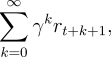 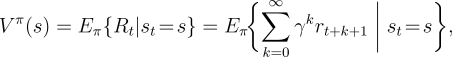 Value Functions
Maximize Return: 

State value function:




If policy is deterministic:
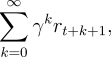 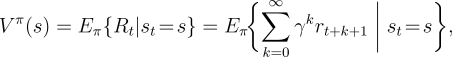 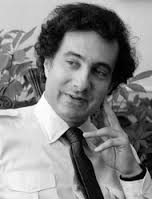 Bellman Equation 
for Vπ
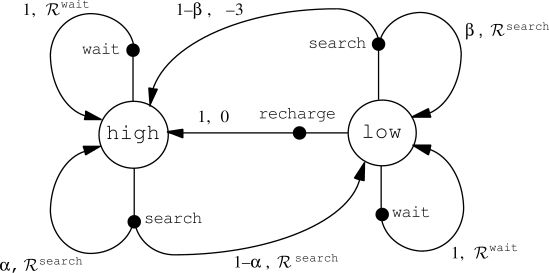 Value Functions
Maximize Return: 


Action-value function
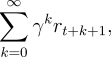 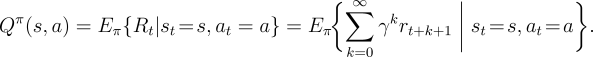 Value Functions
Maximize Return: 


Action-value function


Deterministic Policy:
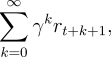 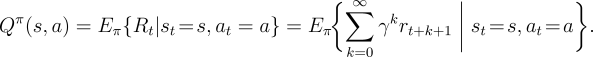 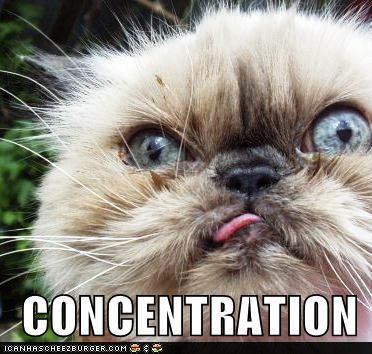 Bellman Equation 
for Qπ
Value Functions
Maximize Return: 


Action-value function


Deterministic Policy:
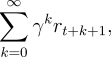 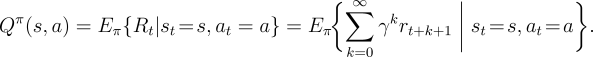 Bellman Equation 
for Qπ
Optimal Value Functions
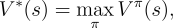 =
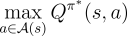 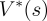 Bellman Optimality Equation 
for V*
Optimal Value Functions
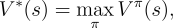 =
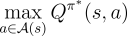 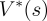 Bellman Optimality Equation 
for V*
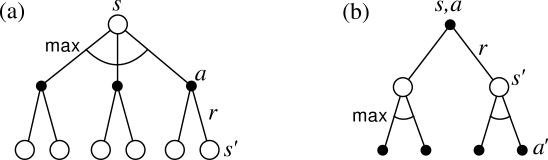 Optimal Value Functions
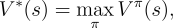 =
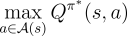 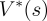 Bellman Optimality Equation 
for V*
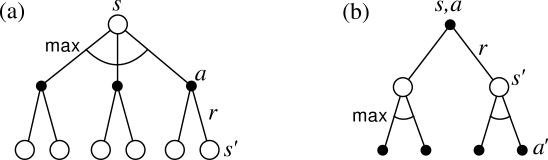 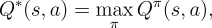 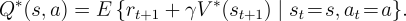 Bellman Optimality Equation 
for Q*
Optimal Value Functions
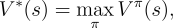 =
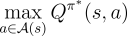 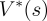 Bellman Optimality Equation 
for V*
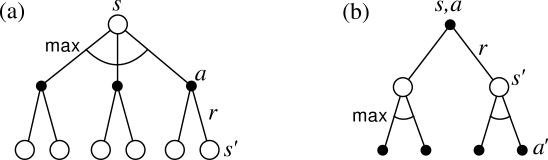 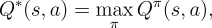 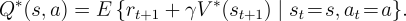 Bellman Optimality Equation 
for Q*
Next Up
How do we find V* and/or Q*?

Dynamic Programming
Monte Carlo Methods
Temporal Difference Learning
Policy Iteration
Policy Evaluation
For all states, improve estimate of V(s) based on policy
Policy Improvement
For all states, improve policy(s) by looking at next state values
RL
Discount factor: γ
Discounted Return:
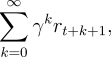 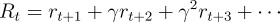 =
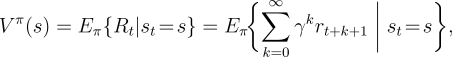 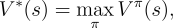 Action-value function
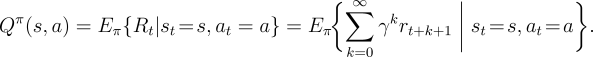 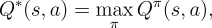 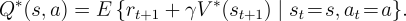